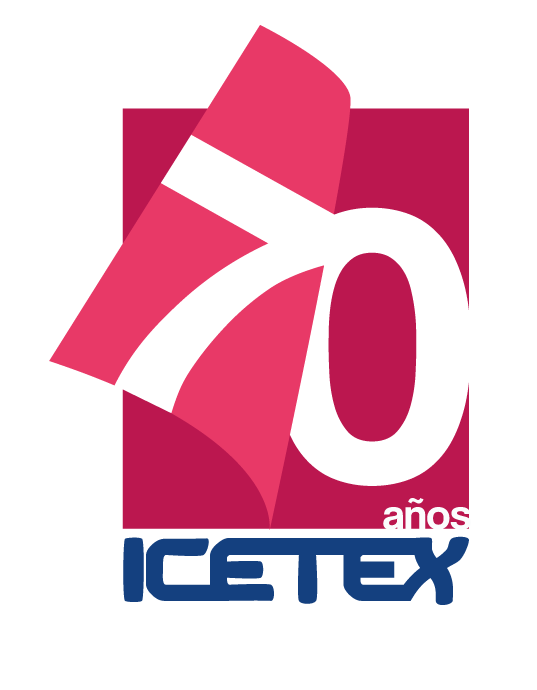 Resumen auditorías sistemas de gestión II SEM 2020
Bogotá Diciembre de 2020
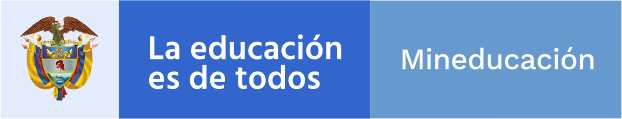 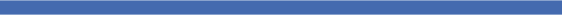 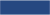 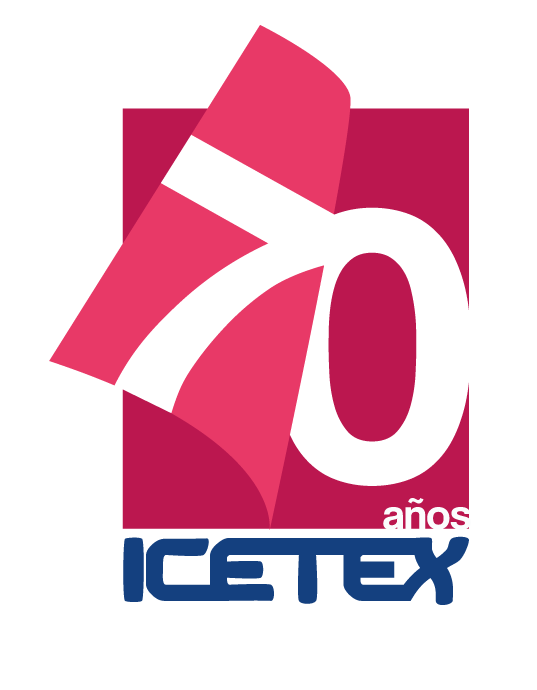 AUDITORÍA AL SISTEMA DE GESTIÓN DE SEGURIDAD Y SALUD EN EL TRABAJO
Planes en aprobación
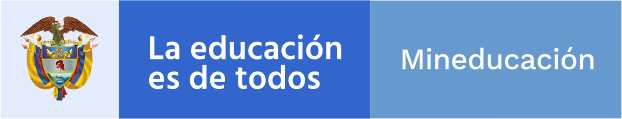 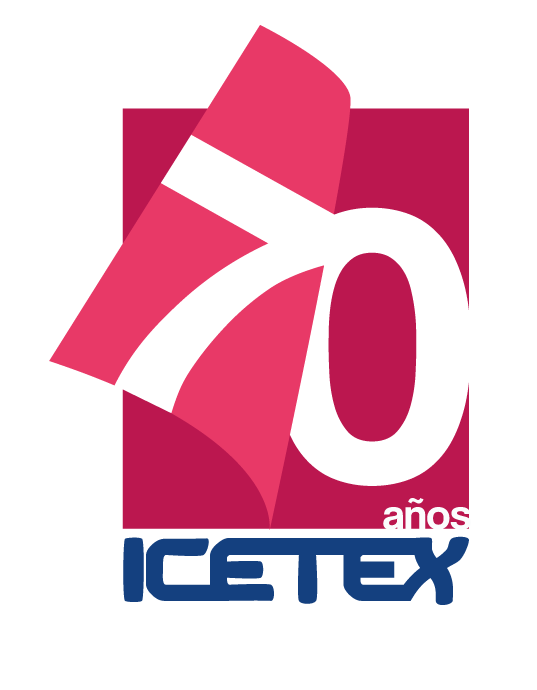 AUDITORÍA AL SCI –PLANEACIÓN ESTRATÉGICA
Planes en revisión, acción no efectiva.
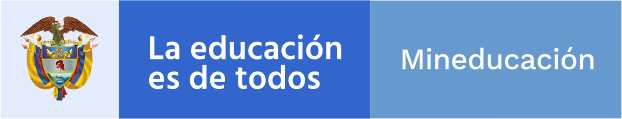 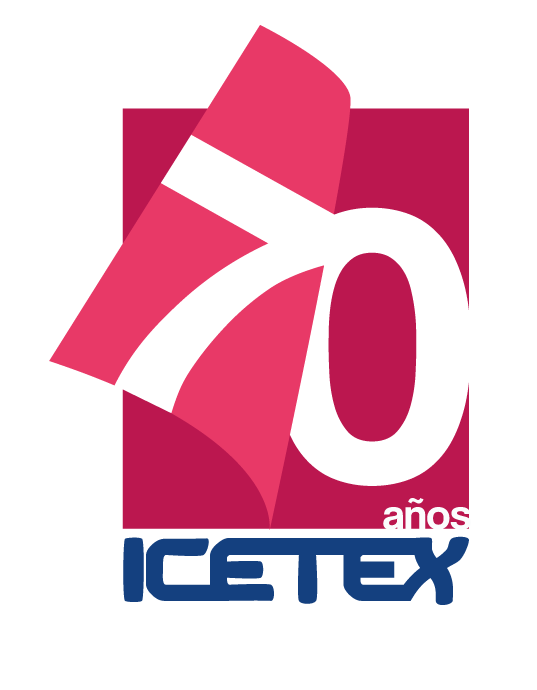 AUDITORÍA FONDO DE COMUNIDADES INDÍGENAS
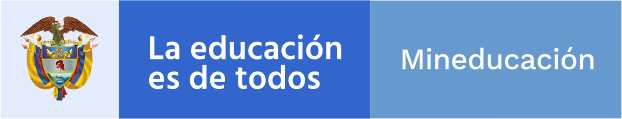 Plan de mejoramiento no ha sido remitido a la OCI. En tiempo.
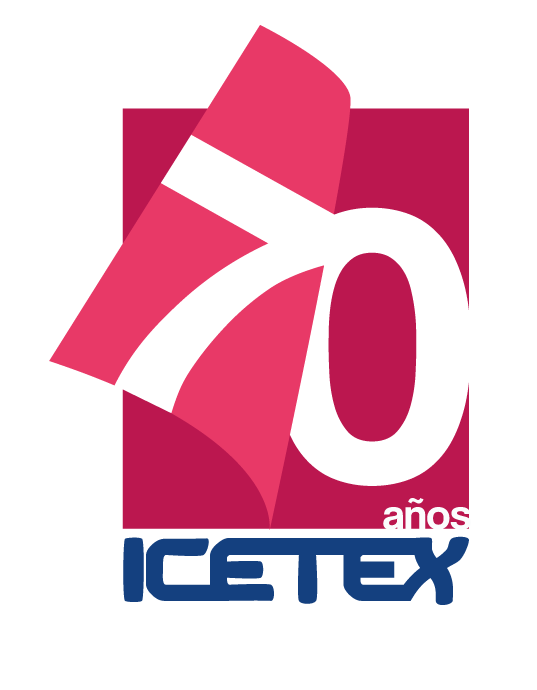 ALERTA TEMPRANA No. 22
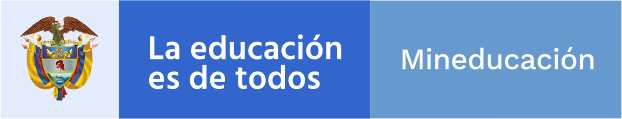